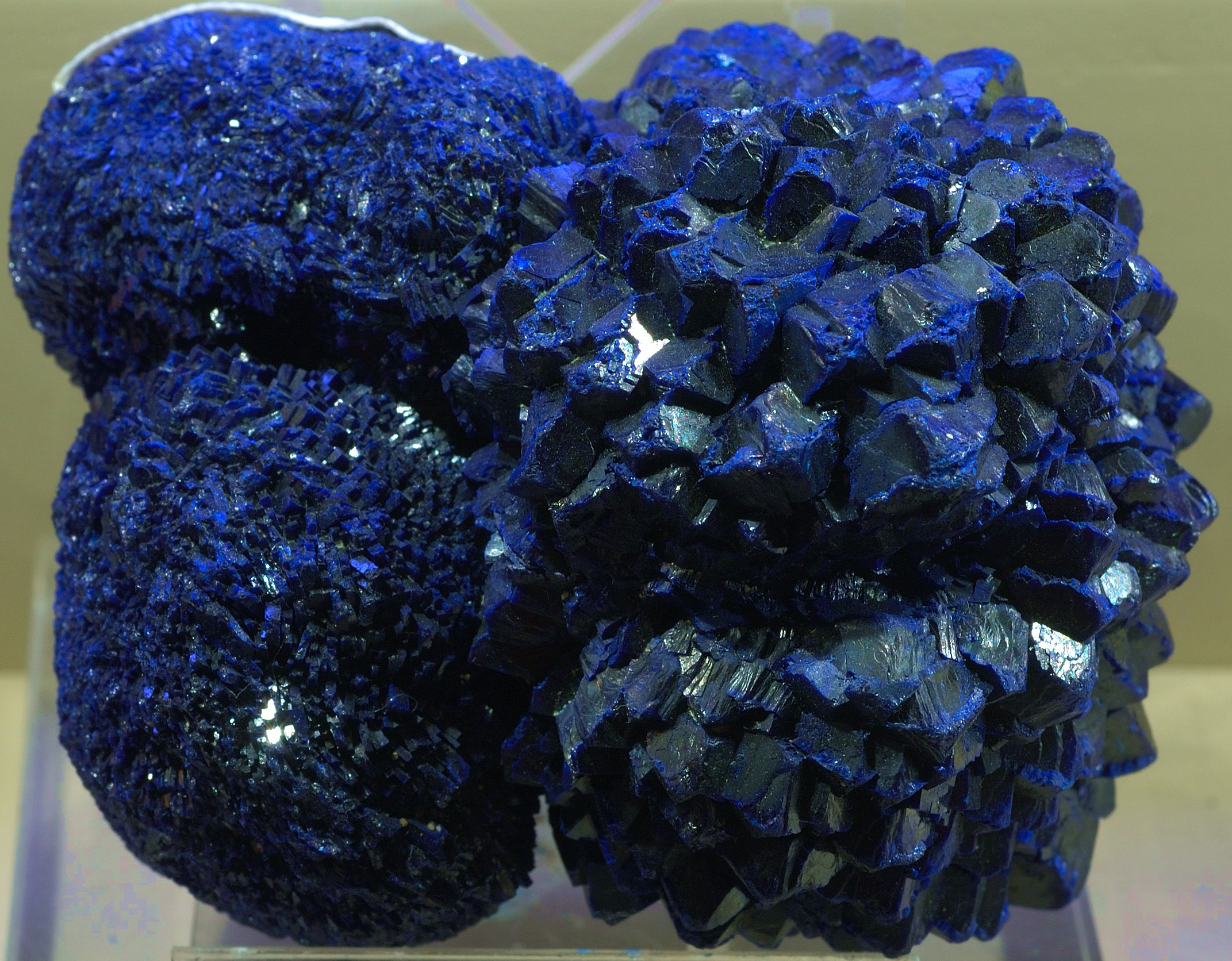 Azurite Cu3(CO3)2(OH)2
By: Marileidy Tejeda
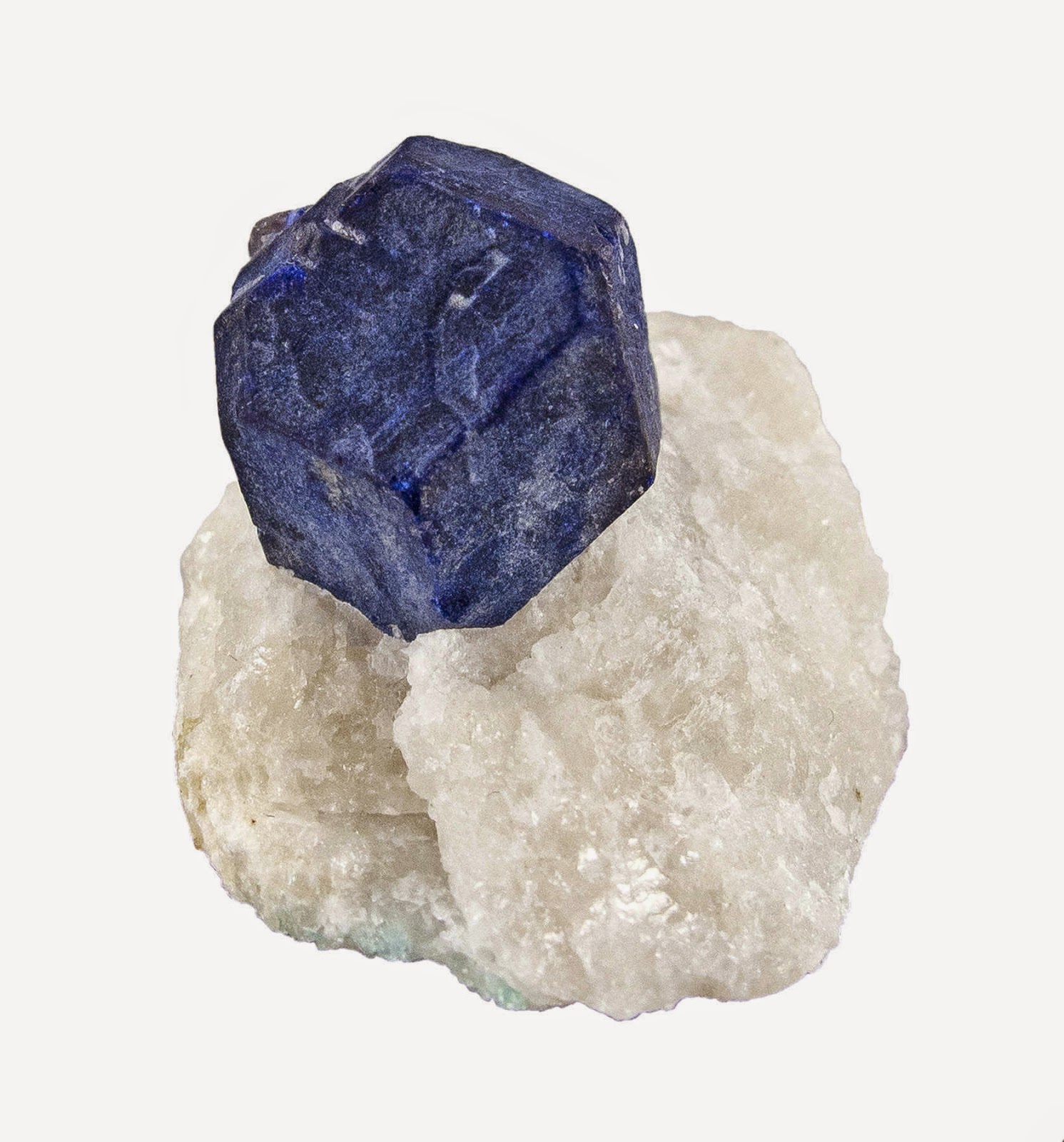 Background
Names: Chessylite, Azurite

Named by Chessy-les-Mines in France. 
		&
Lazhward, an area in Persia known for deposits of a blue mineral and stone.  

Approved ‘Grandfathered”, named in 1824
Lazurite on marble
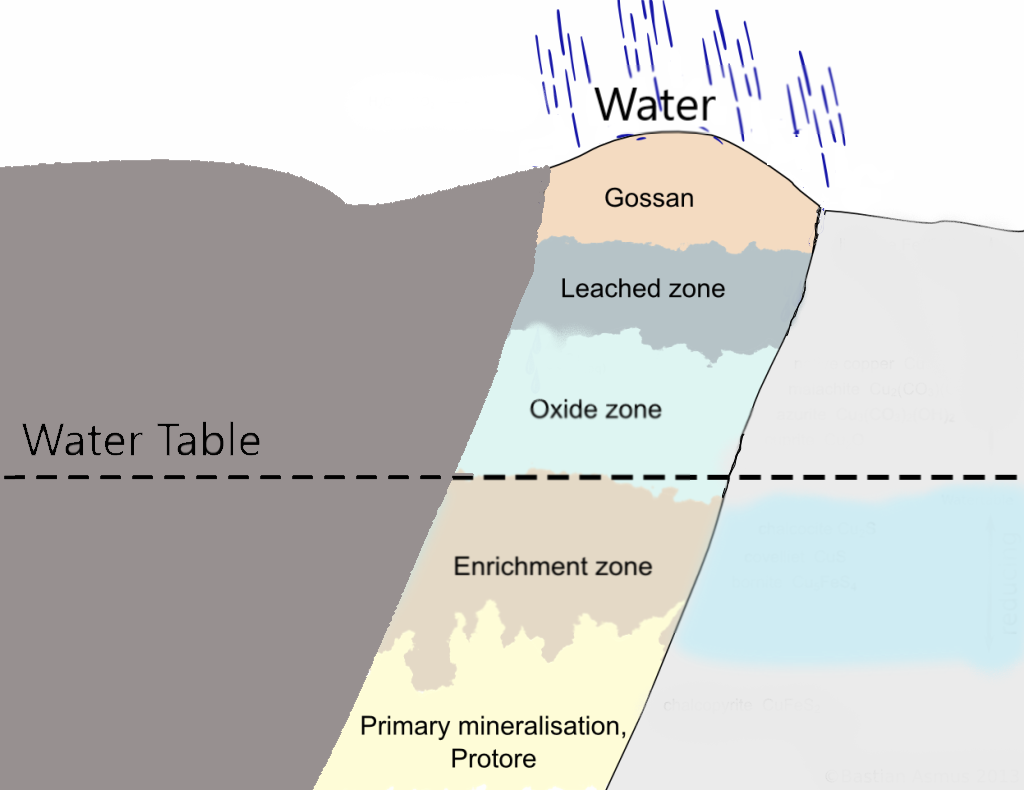 Formation
Super-gene enrichment- base of oxidation



	Chalcopyrite weathering
https://geologyuniverse.com/gossan/
Azurite sites
Mineral Properties
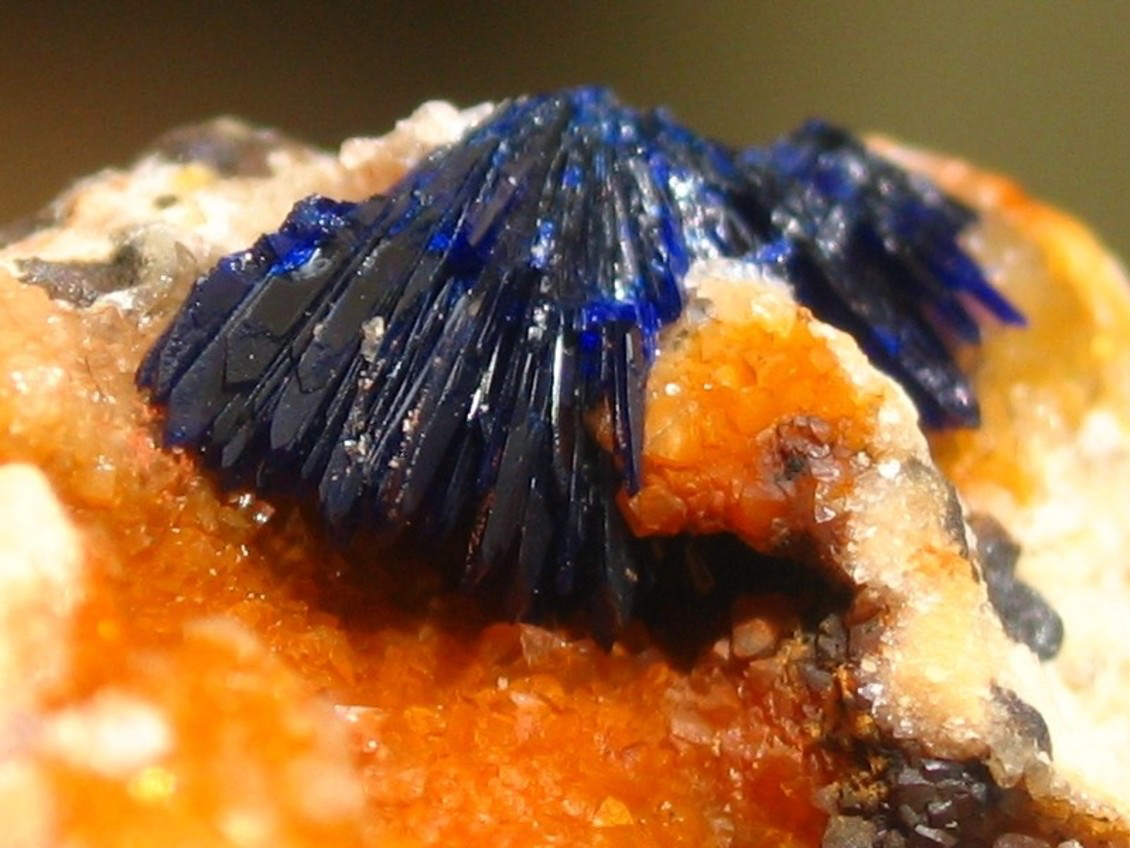 Azurite on calcite from Hungary
Light or dark blue color 

Light blue streak

H= 3.5-4

SG= 3.77 

Vitreous luster
Mineral Properties
Transparent/Translucent

Brittle

Perfect cleavage 

Conchoidal fracture

None fluorescent 

Prismatic, tabular, stalactitic & massive habit
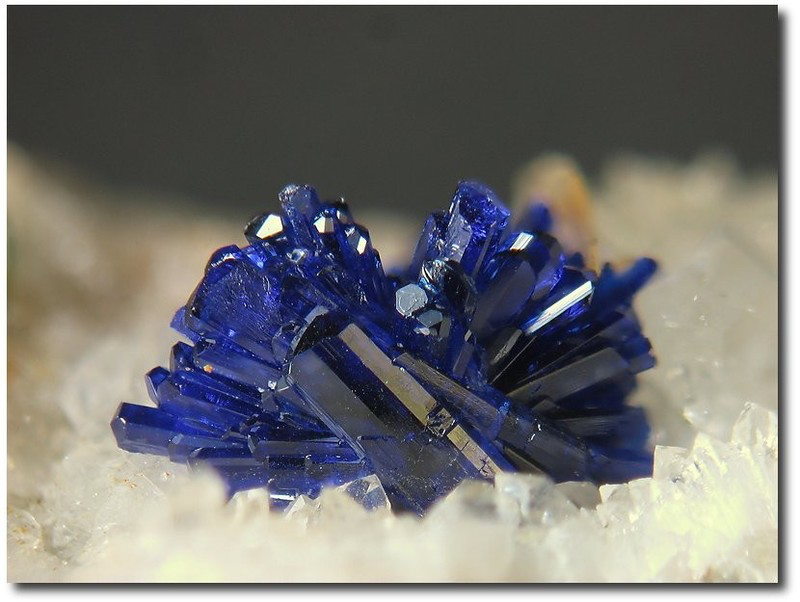 Crystallography & optics
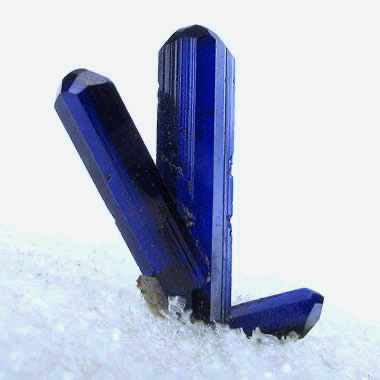 Monoclinic crystal system 

Biaxial (+)

Rare twinning

Pleochroic pale to deep blue

Highly refracting
Specimen from Namibia
Uses
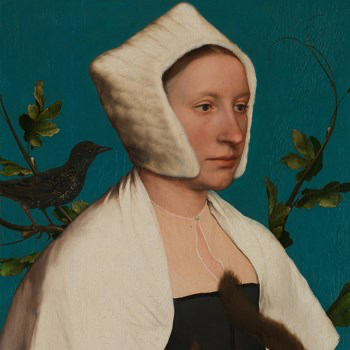 Pigments (eyeshadow & paint)

Collection

Jewelry

Minor ore of copper
Other Facts
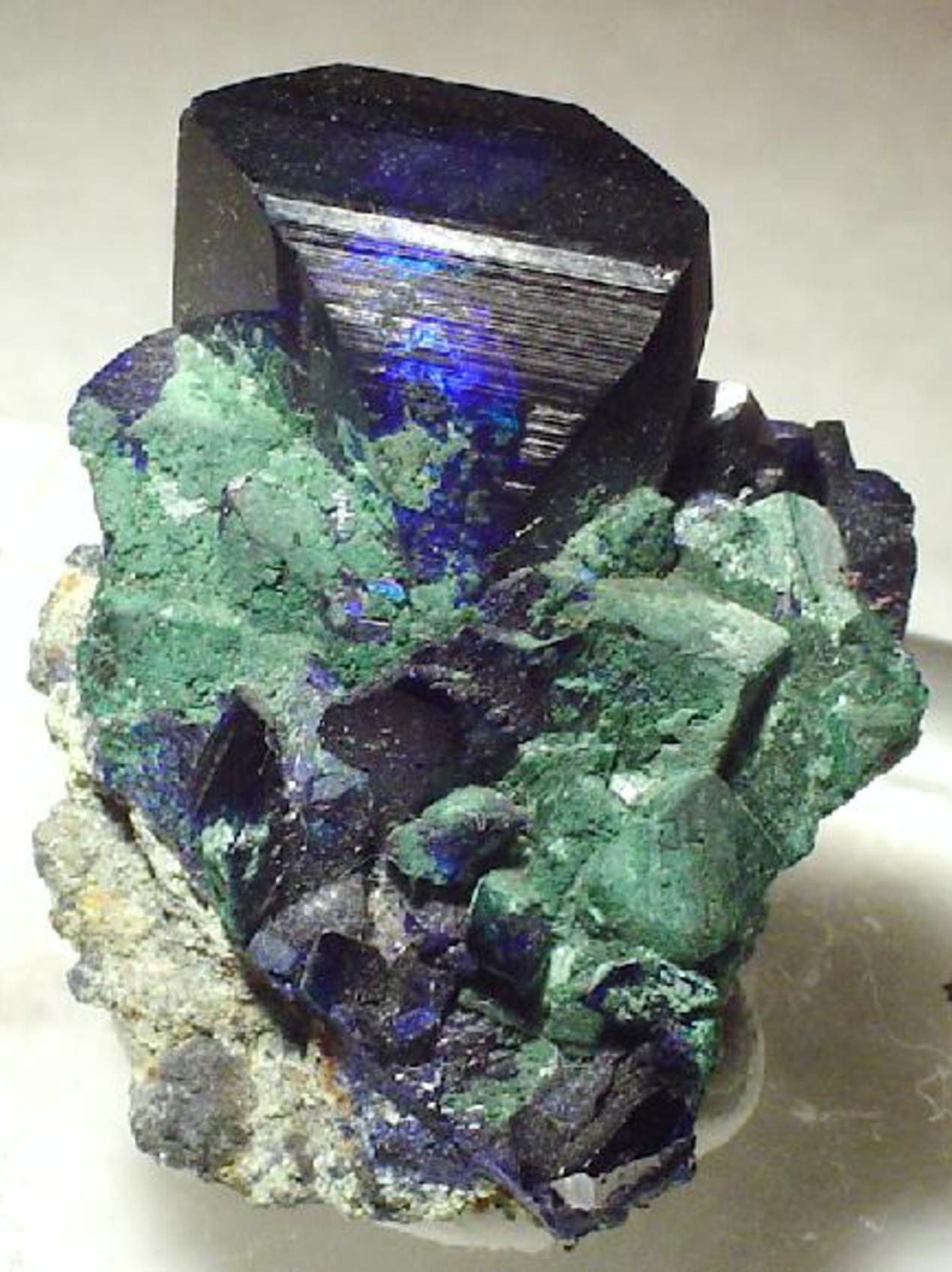 Slight effervescence with dilute hydrochloric acid

 
Unstable with- 
	Heat
	Bright light, 
	Open air
References
https://www.mindat.org/min-447.html

https://www.mindat.org/min-955.html

https://geology.com/minerals/azurite.shtml

https://www.minerals.net/mineral/azurite.aspx

http://geologyscience.com/minerals/azurite/

http://www.handbookofmineralogy.com/pdfs/azurite.pdf

https://geology.com/minerals/chalcopyrite.shtml

http://en.archaeometallurgie.de/gossan-iron-cap/#more-1943
http://www.minsocam.org/ammin/AM49/AM49_1111.pdf

https://www.nationalgallery.org.uk/paintings/hans-holbein-the-younger-a-lady-with-a-squirrel-and-a-starling-anne-lovell

https://www.mindat.org/photo-58046.html